Quantidade de Movimento e
         Impúlso
Física A
Prof. Humberto
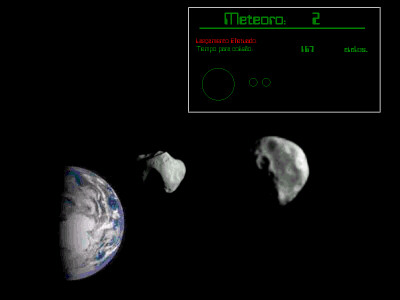 Quantidade de Movimento e Impulso
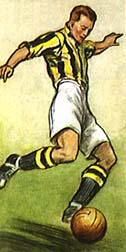 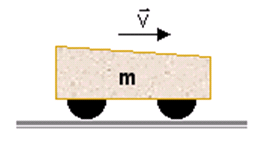 Q              v
Quantidade de Movimento → Q
Forma vetorial
Forma escalar
Kg.m/s
kg
m/s
Impulso de uma Força→I
Forma vetorial
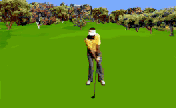 Forma escalar
É a medida da variação da quantidade de movimento de um corpo.
Forma vetorial
Forma escalar
1N.s = 1 kg.m/s
N.s
N
s
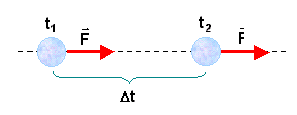 I
Método Gráfico
F(N)
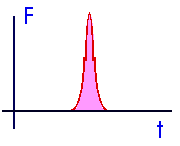 I
t(s)
Força tipicamente impulsiva: pequena duração e grande intensidade.
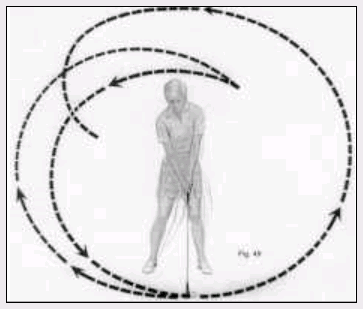 Este movimento é para imprimir mais impulso à bola.
Conservação da Quantidade de Movimento
Sistema Isolado: aquele onde FR EXTERNA = 0,  o
 
que leva a I=0 e ΔQ=0.
        Logo,      Qi = Qf
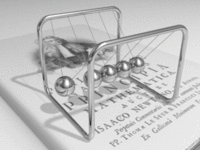 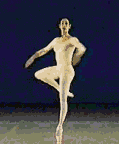 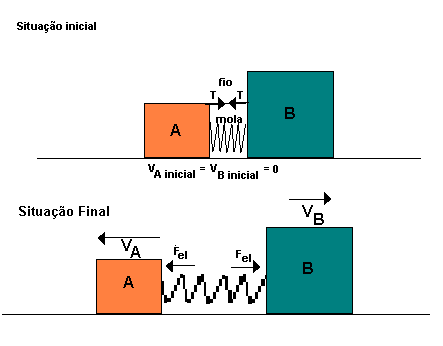 Qi = Qf
vA<0
vB>0
0=mA .vA + mB.vB
Sem considerar o sinal é equivalente a:
                   mA.vA = mB.vB
Sem considerar o sinal é equivalente a:
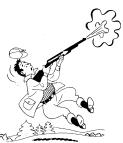 mA.vA = mB.vB
m.V = M.v
Colisões ou Choques Mecânicos
vB
vA
A
B
Fase de aproximação
Fase de afastamento
v'B
v'A
A
B
e → coeficiente de restituição
     (0≤ e ≤ 1)
Em qualquer colisão temos:
Nas inelásticas
Saem juntos
Exemplo:Na situação abaixo, os veículos colidem inelasticamente. Determine a velocidade do conjunto, após a colisão.
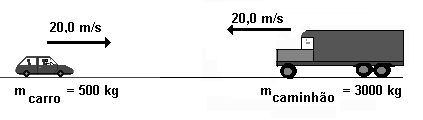 -
Saem juntos
(col. inelástica)
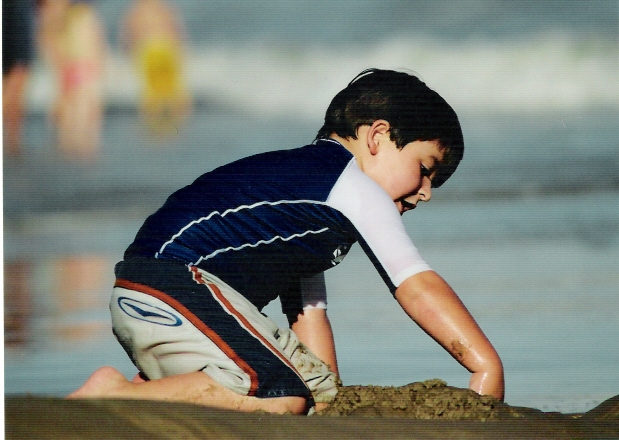 Valeu!!!